data plane use cases
For comparable measurement results with OpenFlow (OVS, ERFS), P4 and other SDN/NFV pipelines (BESS, VPP)
use case summary
Hardware related test cases
NIC delay + bandwidth
Simple use cases
l2fwd + l3fwd
data center gateway (vxlan)
Complex core network use cases
simplified mobile gateway (GTP, rate policing, l2fwd, l3fwd only)
complex mobile gateway
BNG
Radio base station (only packet processing unit)
PDCP + TN
PDCP + TN + RLC + Air scheduler
End-to-end use cases
service chaining
hardware related test cases
nic delay
Host 1
Host 2
Test setup
2 back-to-back connected servers
Measurement
Read tsc
DPDK packet TX
Host 2 forwards back the packet
DPDK packet RX
Read tsc
Calculate RTT
TODO: use NIC rules @ host2
DPDK l2fwd
DPDK app
RX tsc
TX tsc
NIC
NIC
Some results (Xeon E5-1650 v2 @ 3.50GHz)
Intel X540-AT2 10Gbit (RJ45)
Min/Med/99.9 - 11.5/11.6/21 us
Intel LX710 40Gbit (QSFP+ copper) 
Min/Med/99.9 - 6.7/6.9/16.5 us
Mellanox MT27700 40Gbit (QSPF+ copper)
Min/Med/99.9 - 2.3/2.4/11 us
nic bw
Host 1
Host 2
Test setup
2 back-to-back connected servers
Allocate as many cores to both pktgen and l2fwd as possible
Measurement
DPDK packet TX
Host 2 forwards back the packet
DPDK packet RX
Calculate bandwidth
small (64B) pkts: max pps
large (1500B) pkts: max bps
TODO: use NIC rules @ host2
DPDK l2fwd
DPDK pktgen
RX tsc
TX tsc
NIC
NIC
simple use cases
L2, L3 forwarding, DC Gateway
l2 forward
L2 learn + forward with different table sizes
1+1 rule
10k+10k S/DMAC rules
100k+100k S/DMAC rules

Traces: 
1 packet per DMAC rule
packet sizes: 
64, 128, 256, 512, 1024, 1280, 1500
random SrcIP and DstIP (for RSS to work)
filenames:
nfpa_trL2_1_random.<pktsize>.pcap
nfpa_trPR_<nrules>.<pktsize>.pcap
Configuration
before test
use trace to populate tables
SMAC  MAC learn
DMAC  MAC fwd

Tests:
uni/bi-directional
1-2-4-8-… cores
64-1500 byte packets

In: physical 10/40/100G
Out: physical 10/40/100G
MAC learn
key: SMAC
type: Hash
entries: 1/10k/500k
MAC fwd
key: DMAC
type: Hash
entries: 1/10k/500k
out port
l3 forward
L2 + ARP + L3 with different routing table sizes:
10k prefixes (edge router)
400k prefixes (hbone)

Traces:
1-10-100-1k-10k-100k random IP flows
no black hole route for these DstIPs
packet sizes: 
64, 128, 256, 512, 1024, 1280, 1500
filenames:
nfpa_trL3_<nrules>_random_hbone.<pktsize>.pcap
Configuration
before test
use trace
set S/DMAC
routes should match traffic

Tests:
uni/bi-directional
1-2-4-8-… cores
64-1500 byte packets

In: physical 10/40/100G
Out: physical 10/40/100G
Layer 2 part
own MAC && type = IP
Layer 3 part
option 2
option 1
out port
l3 fwd pipelineoption #1 (openflow-based)
Nexthop Groups
type = indirect
bucket Actions:
 set-field SMAC
 set-field DMAC
 decrease TTL
 Output (port)
ARP to router IPanswer: Own MAC
CP (Ryu)
L3 (FIB)
key: (VLAN,) IP.dst
type: LPM
entries: (50 x )10k / 400k
type = 0x0800 (IP)
type = 0x0806 (ARP)
ARP select
key: Ethertype
entries: 2
own MAC + broadcast
no match
MAC learn
key: SMAC
type: Hash
entries: nexthops
MAC fwd
key: DMAC
type: Hash
entries: nhops + ports
out port
normal L2 fwd
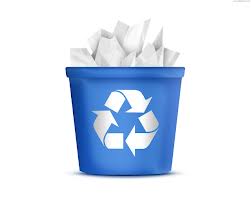 no match
l3 fwdoption #2: separated l2 and l3
L3
ARP table 
key: nexthop (metadata)
type: Hash
entries: nexthops
action: set DMAC
ARP to router IPanswer: Own MAC
ARP
L2 pipeline
MAC learn
L3 (FIB)
key: IP.dst
type: LPM
entries: 10k / 400kaction: save nexthop (e.g. to metadata)
type = 0x0806 (ARP)
no match
Ethertype key: Ethertype
entries: 2
RIB
own MAC + broadcast
MAC fwd
key: DMAC
type: Hash
entries: nhops + ports
action: set SMAC, send
MAC learn
key: SMAC
type: Hash
entries: nexthops
type = 0x0800 (IP)
physicalport
normal L2 fwd
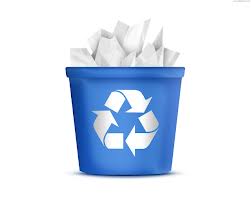 no match
l3 forward with VRF
Same as L3 fwd, but with VLAN based VRF support
50 x 10k routes

Traces:
same as for the previous, but with VLANs
1-10-100-1k-10k-100k random IP flows
no black hole route for these DstIPs
packet sizes: 
64, 128, 256, 512, 1024, 1280, 1500
filenames:
nfpa_trL3_<nrules>_random_hbone.<pktsize>.pcap
Configuration
before test
use trace
set S/DMAC
routes should match traffic

Tests:
uni/bi-directional
1-2-4-8-… cores
64-1500 byte packets

In: physical 10/40/100G
Out: physical 10/40/100G
Layer 2 part
own MAC && type = IP
Layer 3 part
option 2
option 1
out port
l3 fwd with vrf supporthigh-level overview
VRF #1 L3 fwd
prefix -> nexthop lookup
nexthop -> DMAC lookup
set DMAC
send back to L2 fwd
ARP VRF #1
MAC learn
RIB VRF #1
internal port VRF #1
(Common) L2 part
S/DMAC lookup
VLAN lookup
VRF #2 L3 fwd
prefix -> nexthop lookup
nexthop -> DMAC lookup
set DMAC
send back to L2 fwd
ARP VRF #2
internal port VRF #2
external port
RIB VRF #2
…
…
…
virtual ports and logically separated VRFs are only needed in case of OpenFlow where number of tables are limited – in other cases L2 part could select the proper VRF L3 fwd tables directly
l3 fwd with vrf support
L3
ARP table #i
key: nexthop (metadata)
type: Hash
entries: nexthops
action: set DMAC
ARP to router IPanswer: Own MAC
ARP
L2 pipeline
MAC learn
L3 (FIB) #i
key: IP.dst
type: LPM
entries: 10kaction: save nexthop (e.g. to metadata)
virtualport #i
type = 0x0806 (ARP)
no match
Ethertype key: Ethertype
entries: 2
VRF select
key: VLAN
entries: 50
RIB
own MAC + broadcast
MAC learn
key: SMAC
type: Hash
entries: nexthops
MAC fwd
key: DMAC
type: Hash
entries: nhops + ports
type = 0x0800 (IP)
physicalport
normal L2 fwd
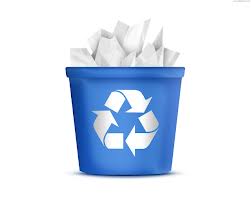 no match
DC gatewayvxlan + load balancing + l3/l2
Layer 2 part
Data Center Gateway, different UL/DL
UL (incoming): IP packets to different services
load balance to internal addresses
based on SrcIP (sender’s IP)
use 100 different virtual services (= DstIP)
use VxLAN tunneling
DL (outgoing): VxLAN encapsulated packets
remove VxLAN tunnel + do L3 and L2 fwd

Traces:
Uplink: 10k IP packets, 100 different DstIP, random SrcIP, DMAC = GW
Downlink: 10k VxLAN packets
external: DstIP = GW, 200 different SrcIP (blade), DMAC = GW
internal: SrcIP = service, 10k different DstIP
packet sizes:
64, 128, 256, 512, 1024, 1280
filenames:
TBD
Configuration
before test
use traces + next slide
set S/DMAC
routes should match traffic

Tests:
2 x uni + bi-directional
1-2-4-8-… cores
64-1280 byte packets

In: physical 10/40/100G
Out: physical 10/40/100G
Layer 3 part
Layer 4 part (LB)
out port
dcgw pipeline
Nexthop Groups
type = indirect
bucket Actions:
 set-field SMAC
 set-field DMAC
 decrease TTL
 Output (port)
ARP to GW IP or service VIPanswer: Own MAC
CP (Ryu)
L3 (FIB)
key: (VLAN,) IP.dst
type: LPM
entries: 10k
VxLAN pkt (egress)
(pop VxLAN)
type = 0x0806 (ARP)
dst = GW_IP
ARP select
key: Ethertype
entries: 2
LB selector
key: IP.dst
type: hash
entries: 100 + 1
own MAC + broadcast
default
no match
Load Balancer
LB key: SrcIP
Actions:
push VxLAN
set external IP addresses
(set DMAC?)
Load Balancer
LB key: SrcIP
Actions:
push VxLAN
set external IP addresses
(set DMAC?)
MAC learn
key: SMAC
type: Hash
entries: nexthops
MAC fwd
key: DMAC
type: Hash
entries: nhops + ports
Load Balancer
LB key: SrcIP
Actions:
push VxLAN
set external IP addresses
(set DMAC?)
normal L2 fwd
out port
dst = service VIP
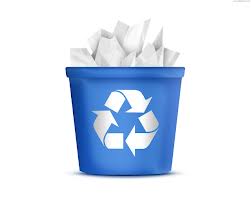 no match
complex core network test cases
simplified mobile gwgtp, rate limit, l2/l3
Mobile Gateway, different UL/DL
UL (from UE): GTP encapsulated packets
L2, L3 and L4 check (GW, UDP, 2152)
GTP decaps, save TEID
rate limit per bearer (TEID)
L3 routing towards Internet + L2 fwd
DL (to UE): normal IP packets
L2 and L3 check (DstIP is in UE range)
DstIP -> rate limit + GTP encaps + set ext DstIP
L3 routing towards BSTs + L2 fwd

Traces:
Uplink: 10k GTP packets from 100 Base Stations (BSTs)
external: DstIP = GW, DMAC = GW, SrcIP = BST(i)
internal: DstIP = server (1k), SrcIP = UE (10k)
Downlink: 10k IP packets, SrcIP = server, DstIP = UE
packet sizes:
64, 128, 256, 512, 1024, 1280
filenames:
TBD
Configuration
before test
use traces + next slide
set S/DMAC
set IP addresses + TEIDs
use same TEIDs UL/DL
do not do fragmentation (limit MTU)
routes should match traffic

Tests:
2 x uni + bi-directional
1-2-4-8-… cores
64-1280 byte packets
to avoid fragmentation
(if needed we can test it later)

In: physical 10/40/100G
Out: physical 10/40/100G
mobile gw pipelinesimplified: only GTP + rate limit
ARP to GW IPanswer: Own MAC
L3 fwd block
(see L3 fwd case)
Rate limiter #1
Infra CP
Rate limiter #1
Rate limiter #i
key: TEID
GTP handler
(pop GTP, save TEID)
type = 0x0806 (ARP)
Ethertype
key: Ethertype
entries: 2
UL: GW IP, UDP, 2152
L2 fwd block
(see L2 fwd case)
IP + UDP select
key: IP.dst, UDP dport
entries: 2
own MAC + broadcast
UE selector
key: IP.dst
type: Hash
entries: 10k
actions: push GTP, set IP
DL: DstIP in UE range
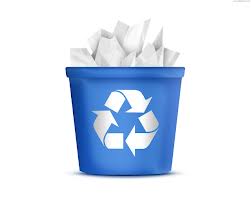 out port
virtual mobile gwinfra, gtp, rate limit, firewall, etc.
UL (from UE): VxLAN encapsulated GTP packets
L2 and L3 check (physical MAC and IP, type VxLAN)
VxLAN decapsulation
L2, L3 and L4 check (GW, UDP, 2152)
GTP decapsulation
global firewall rules
bearer select (TEID)
rate limit per bearer - or ECM flagging
volume accounting + event generation
traffic management - e.g. Priority queuing + WFQ between same prio users/bearers
L3 routing towards Gi
VxLAN encapsulation
L3 routing towards DCGW
L2 fwd
DL (to UE):VxLAN encapsulated normal IP packets
L2 and L3 check (physical MAC and IP, type VxLAN)
VxLAN decapsulation
L2 check
L3 check (DstIP in UE rng)
global firewall rules
bearer select (TFT, DstIP)
optimal lookup?
rate limit per bearer - or ECM flagging
volume accounting + event generation
GTP encapsulation (TEID, DstIP, SrcIP)
traffic management
L3 routing towards S1U
VxLAN encapsulation
L3 routing towards DCGW
L2 fwd
Configuration
roughly same as previous
set IP addresses + TEIDs
use same TEIDs UL/DL
do not do fragmentation (limit MTU)
firewall rules should match servers
UL: check destinations
DL: check sources
routes should match traffic

Tests: same as previous
2 x uni + bi-directional
1-2-4-8-… cores
64-1280 byte packets
to avoid fragmentation
(if needed we can test it later)

In: physical 10/40/100G
Out: physical 10/40/100G
infra
virtual mobile gwfull pipeline (including infra)
INFRA
APP
Firewall UL
key: L3, L4
entries: 100
action: drop
L3 block
(internal)
Infra CP
VxLAN
(push VxLAN)
type = ARP
Traffic Mgmt block
Ethertype
key: Ethertype
entries: 2
type = IP
L3 block
(external)
Rate limiter #1
Rate limiter #1
Rate limiter #1
Rate limiter #1
Rate limiter #i
key: TEID
Counter #i
key: TEID
GTP handler
(pop GTP, save TEID)
L2 block
(see L2 fwd case)
UE selector
key: IP.dst
type: ternary or hierarchical
entries: 10k
actions: push GTP, set IP
VxLAN (VxLAN -> pop VxLAN)
own MACbroadcast
Firewall DL
key: L3, L4
entries: 100
action: drop
UL: GW IP, UDP, 2152
IP + UDP select
key: IP.dst, UDP dport
entries: 2
out port
DL: DstIP in UE range
Broadband nw gw (BNG)gRE, rate limit, traffic mgmt, nat, L2/L3
UL (from users) trace:
GRE encapsulated IP

Pipeline:
L2, L3 and type check (dst: BNG, type: GRE)
GRE decaps, save ID
rate limit per user (ID)
generic firewall
NAT uplink
traffic mgmt, WFQ between users (ID)
L3 routing towards Internet + L2 fwd
DL (to users) trace:
normal IP

Pipeline:
L2 and L3 check (dst: BNG)
NAT downlink
generic firewall
User select (DstIP)
rate limit (police)
GRE encaps
traffic mgmt, WFQ between users (ID)
L3 routing towards users + L2 fwd
Traces:
Uplink: 10k GRE packets
external: 
DstIP = BNG
internal: 
DstIP = servers (1k)
SrcIP = UE (10k)
Downlink: 10k IP packets
SrcIP = servers
DstIP = NAT address
ports: according to NAT
packet sizes:
64, 128, 256, 512, 1024, 1280
filenames:
TBD
BNG
Firewall UL
key: L3, L4
entries: 100
action: drop
Infra CP
NAT uplink
key: IP.src
type = ARP
Traffic Mgmt block
Ethertype
key: Ethertype
entries: 2
type = IP
L3 block
(external)
Rate limiter #1
Rate limiter #1
Rate limiter #i
key: ID
GRE handler
(pop GRE, save ID)
L2 block
(see L2 fwd case)
UE selector
key: IP.dst
type: Hash
entries: 10k
actions: push GRE, set IP
IP + type select
(IP.dst, IP.type)
own MACbroadcast
Firewall DL
key: L3, L4
entries: 100
action: drop
UL: DstIP = BNG, type = GRE
DL: DstIP = NAT
NAT downlink
key: port
out port
radio base station test cases
Only PPU
pdcp pipelinesimple bst: gtp (s1U), pdcp, air crypto
UL (from UE) trace:
X2 packets (GTP encapsulated Snow3G)

Pipeline:
L2, L3 and L4 check (BST, UDP, 2152)
GTP decapsulation
decrypt Snow3G
select UE (SrcIP)  GTP encapsulation
TEIDin  TEIDout
SrcIP = BST
DstIP = MGW
(IPSec encryption)
L3 routing towards Mobile GW + L2 fwd
DL (to UE) trace:
S1U packets (GTP encapsulated normal IP)
(possibly in IPSec tunnel)

Pipeline:
(IPSec decrypt)
L2, L3 and L4 check (BST, UDP, 2152)
GTP decapsulation
select UE (DstIP)
Snow3G encryption
GTP encapsulation
TEIDin  TEIDout
SrcIP = BST
DstIP = Antenna
L3 routing towards antenna site + L2 fwd
Traces:
UL: 10k X2 pkts from 100 Antennas
external: 
DstIP = BST
DMAC = BST
SrcIP = Antenna(i)
internal: Snow3G 
DstIP = server (1k)
SrcIP = UE (10k)
DL: 10k GTP pkts
external: 
DstIP = BST, DMAC = BST
SrcIP = MGW
internal: 
SrcIP = server, DstIP = UE
packet sizes: 64, 128, 256, 512, 1024, 1280
filenames: TBD
pdcp pipelinesimplified BST
UE select (UL)
key: TEID
entries: 10k (Hash)
actions: Push GTP, set IP
ARP to GW IPanswer: Own MAC
Infra CP
L3 fwd block
(see L3 fwd case)
Snow3G decrypt
encrypted (UL)
type = 0x0806 (ARP)
GTP handler
(pop GTP, save TEID)
unencrypted (DL)
Ethertype
key: Ethertype
entries: 2
Snow3G encrypt
L2 fwd block
(see L2 fwd case)
BST IP, UDP, 2152
IP + UDP select
key: IP.dst, UDP dport
entries: 2
own MAC + broadcast
UE select (DL)
key: TEID
entries: 10k (Hash)
actions: Push GTP, set IP
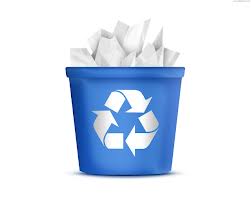 out port
bst pipelines1U, pdcp, crypto, scheduler, rlc
UL (from UE) trace:
Antenna-specific frames (Ethernet, RLC)

Pipeline:
L2
RLC decode
(reassembly)
if RLC ACK: release RLC buf and finish processing
send RLC ACK (in acknowledged mode)
decrypt Snow3G
select UE (SrcIP)  GTP encapsulation
TEIDin  TEIDout
SrcIP = BST
DstIP = MGW
IPSec encryption
L3 routing towards Mobile GW + L2 fwd
DL (to UE) trace:
S1U packets (GTP encapsulated normal IP)
in IPSec tunnel

Pipeline #1:
IPSec decrypt
L2, L3 and L4 check (BST, UDP, 2152)
GTP decapsulation
select UE (DstIP)
Snow3G encryption
RLC framing
RLC buffering
air scheduler
L2 fwd
Traces:
UL: 10k RLC pkts from 100 Antennas
RLC framing
DMAC = BST
SMAC = Antenna
DL: 10k GTP pkts
external: 
DstIP = BST
DMAC = BST
SrcIP = MGW
internal: 
SrcIP = server
DstIP = UE
packet sizes: 64, 128, 256, 512, 1024, 1280
filenames: TBD
BST pipelinesimplified BST
UE select (UL)
key: TEID
entries: 10k (Hash)
actions: Push GTP, set IP
ARP to GW IPanswer: Own MAC
Infra CP
L3 fwd block
(see L3 fwd case)
todo…
Snow3G decrypt
encrypted (UL)
type = 0x0806 (ARP)
GTP handler
(pop GTP, save TEID)
unencrypted (DL)
Ethertype
key: Ethertype
entries: 2
Snow3G encrypt
L2 fwd block
(see L2 fwd case)
BST IP, UDP, 2152
IP + UDP select
key: IP.dst, UDP dport
entries: 2
own MAC + broadcast
UE select (DL)
key: TEID
entries: 10k (Hash)
actions: Push GTP, set IP
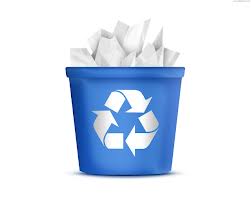 out port